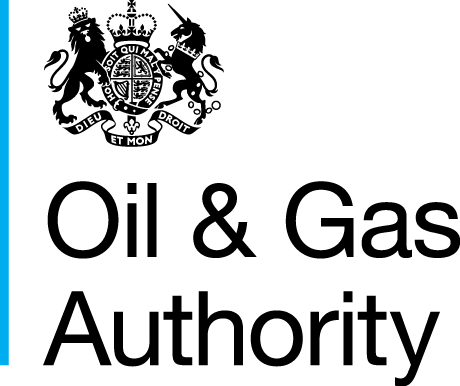 Industry compliance with regulatory obligations:
The OGA’s first thematic review
Tom Wheeler – Director of Regulation, Oil and Gas Authority
Ross Dornan – Market Intelligence Manager, OGUK
Brian Malone – Principal Case Officer, Oil and Gas Authority
9 October 2019
OGA/OGUK Breakfast Briefing
© OGA 2019
This presentation is for illustrative purposes only. The OGA makes no representations or warranties, express or implied, regarding the quality, completeness or accuracy of the information contained herein. All and any such responsibility and liability is expressly disclaimed. The OGA does not provide endorsements or investment recommendations. Oil and Gas Authority is a limited company registered in England and Wales with registered number 09666504 and VAT registered number 249433979. Our registered office is at 21 Bloomsbury Street, London, United Kingdom, WC1B 3HF
Agenda for Breakfast Briefing
Ross Dornan
Tom Wheeler
Brian Malone
Introduction: the why and what of this Thematic Review
The Industry Grassroots Awareness Survey
Indicative timeline and other Thematic Review activities
Survey outputs and Thematic Review outcomes
Close and Survey reminder
Q and A
The Survey in practice
What is a Thematic Review and what has the OGA selected for its first?
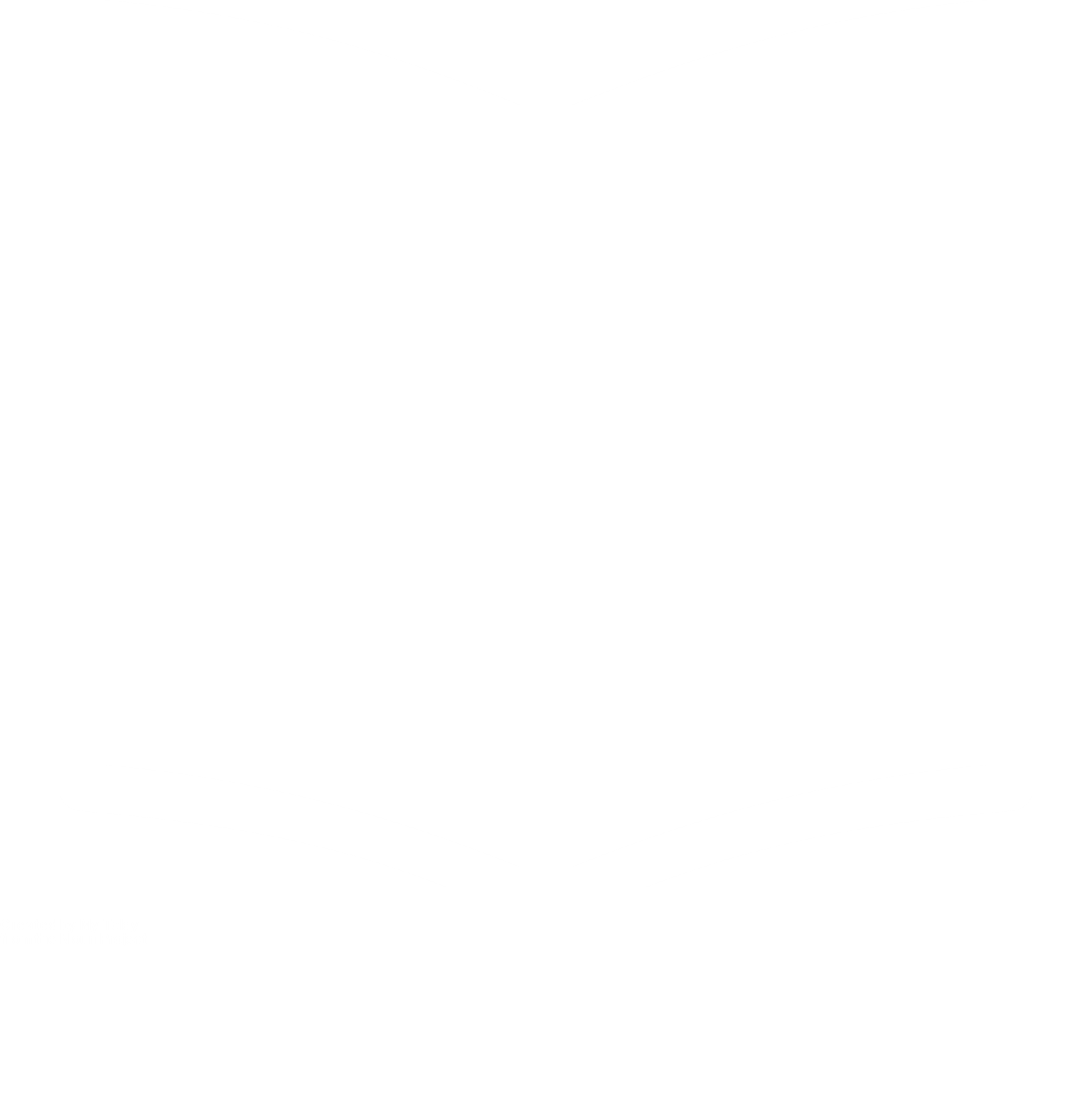 Industry compliance with regulatory obligations selected for the OGA’s first review. We will focus on finding out what is causing issues with compliance and suggest ways of mitigating the problem.
Thematic reviews are used to assess a current or emerging risk across the UKCS, rather than a specific issue in a particular field or area.
This will enable us to identify the specific key risks to fulfilling regulatory obligations. Armed with this knowledge, we will be able to focus on these specific risks with detailed follow-up educational work in those particular areas.
Why focus on industry compliance with regulatory obligations?
Where licensees pay insufficient attention to their regulatory obligations, it has the potential to affect their social licence to operate
Licences and associated consents are the Operator’s most valuable asset
FOR EXAMPLE…
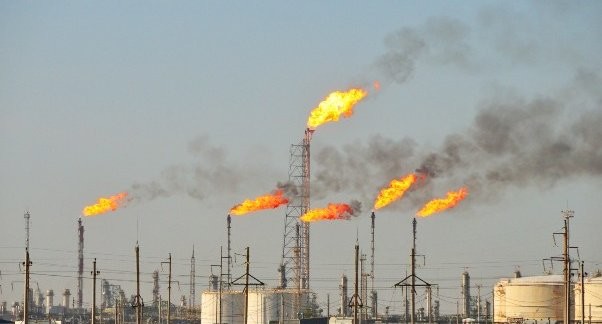 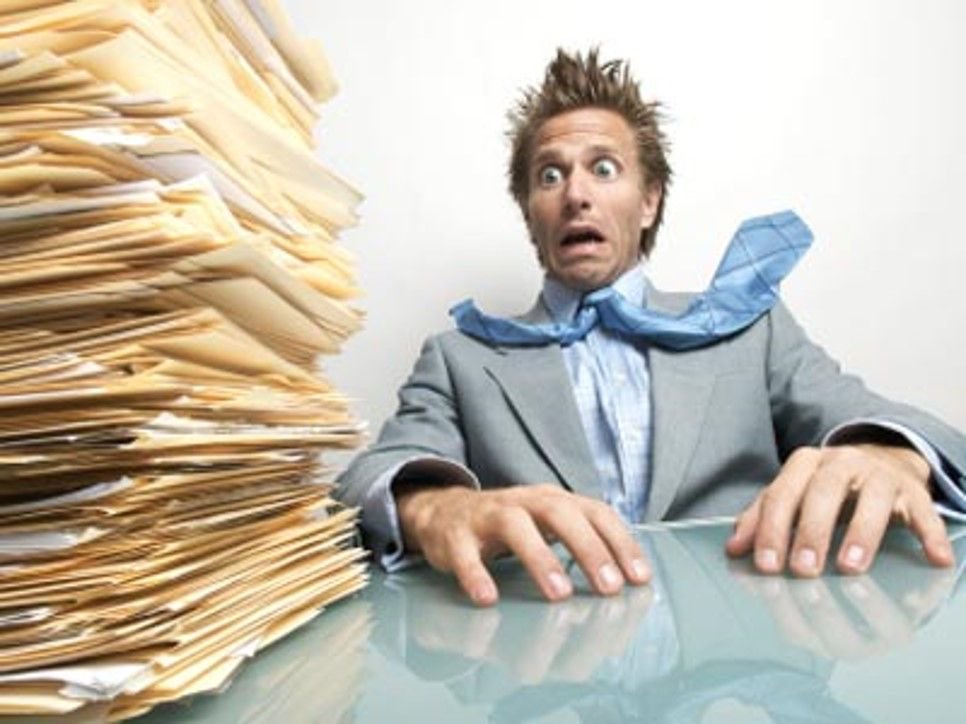 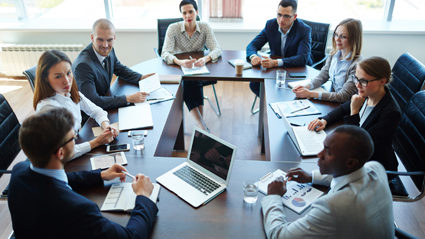 Exceeding venting and flaring consents demonstrates lack of control and has environmental implications
Missing regulatory deadlines creates additional work for everyone, diverting resources from more productive work
Neglecting statutory notification of meetings risks making investment decisions that are not MER compliant
What specifics will this Thematic Review cover?
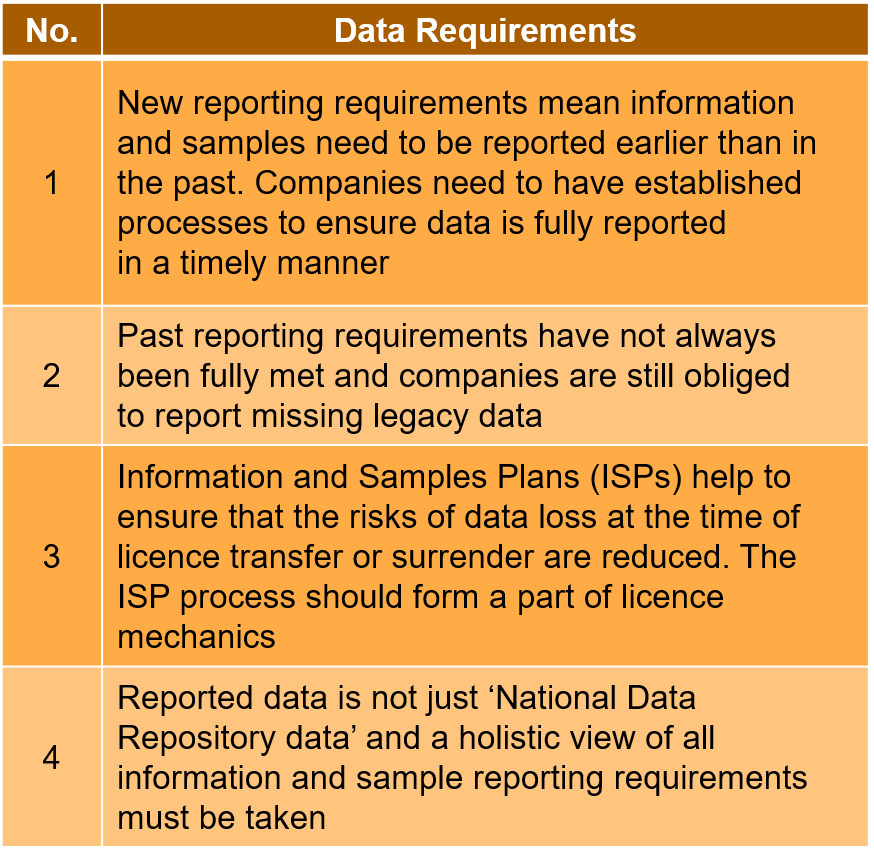 Licence Mechanics
WONs consents
Pipeline works authorisations
What’s in Scope?
Meetings: Statutory Notifications
Data Requirements
Production, flaring and venting consents
How will the OGA run this thematic review?
Consultative approach – including grassroots awareness survey; engagement with industry compliance teams; discussion with other jurisdictions
Open, transparent process to review extent of industry awareness of regulatory obligations
Set new standards of compliance across the UKCS – proper maintenance of a Licence iskey to business profitability, investor confidence, and relationship with licensing authority – all key elements for delivering the MER UK strategy
Final report with evidence based recommendations having consulted industry first
Provides a solid basis for OGA and industry to work on increased education in the most needy and appropriate areas to minimise need for enforcement action
(Re)focus on regulatory obligations and explain why they are important
Thematic Reviews – OGUK View & Role
Output
Process
Constructive process
Chance to shape regulatory processes
Participation encouraged!
Survey development with OGA
Anonymous & aggregated data and feedback to OGA
Develop recommendations & report
CA in place to ensure anonymity
OGUK to run survey with industry
Improved regulatory processes
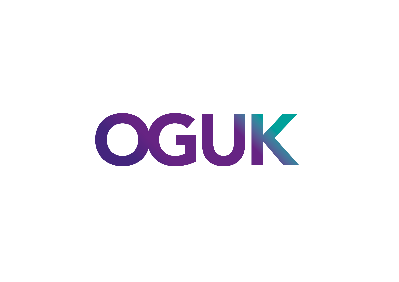 Thematic Reviews – How will the survey work in practice?
Survey Scope
Licence Mechanics
Statutory notifications of meetings
Well operations and notifications system (WONS)
Flaring, venting and production consents
Data reporting requirements
Pipeline works authorisations and associated consents
General matters relating to licences and consents
Designed to be simple to complete – scale of 1-5 where possible
Comments boxes to add any detail
Excel based due to number of assumed internal stakeholders
Indicative Timeline
September 2019
November 2019
December 2019
April 2020
March 2020
February 2020
October 2019
January 2020
Follow up work
Planning
Solution Planning
Initial Analysis
External Launch
Draft Final Report
Discussion of Options
Awareness Survey
Issue Final Report
Survey outputs and other thematic review activities
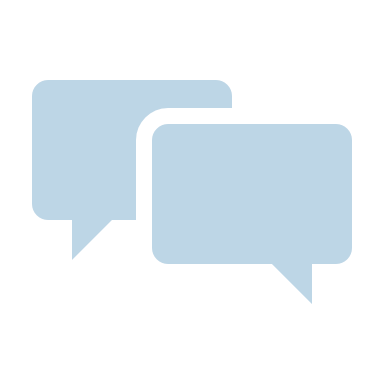 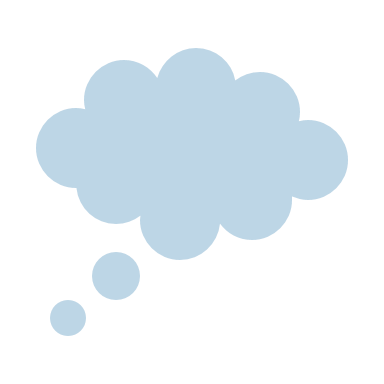 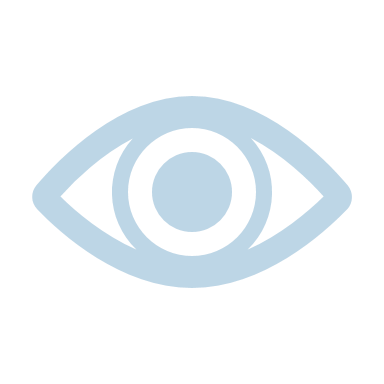 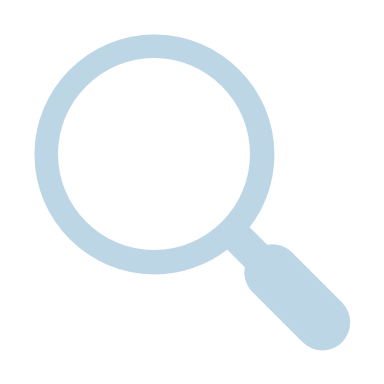 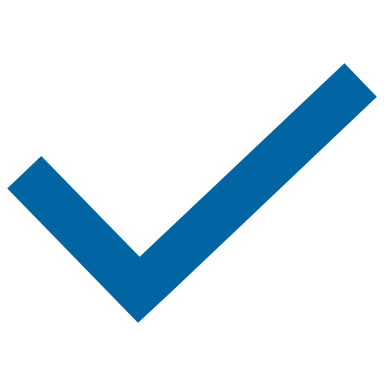 Survey outputs
Dovetail with internal OGA project
Other external work
OGA/OGUK analysis and discussion of outcomes and potential solutions
Final OGA report with statistical/graphical analysis and recommendations for driving improvement including action plan, timetable and responsibilities
Follow up work with industry e.g. educational package and/or awareness raising
Parallel discussions with other regulators on best practice to feed into OGA report
Opportunity for 1:1 OGA meetings with industry
Involvement of and views from BEIS and OPRED
Examining and refreshing existing guidance on licence and consents
Issue of Regulatory Obligations summary document
Learning from Thematic Review
Thematic Review outcomes
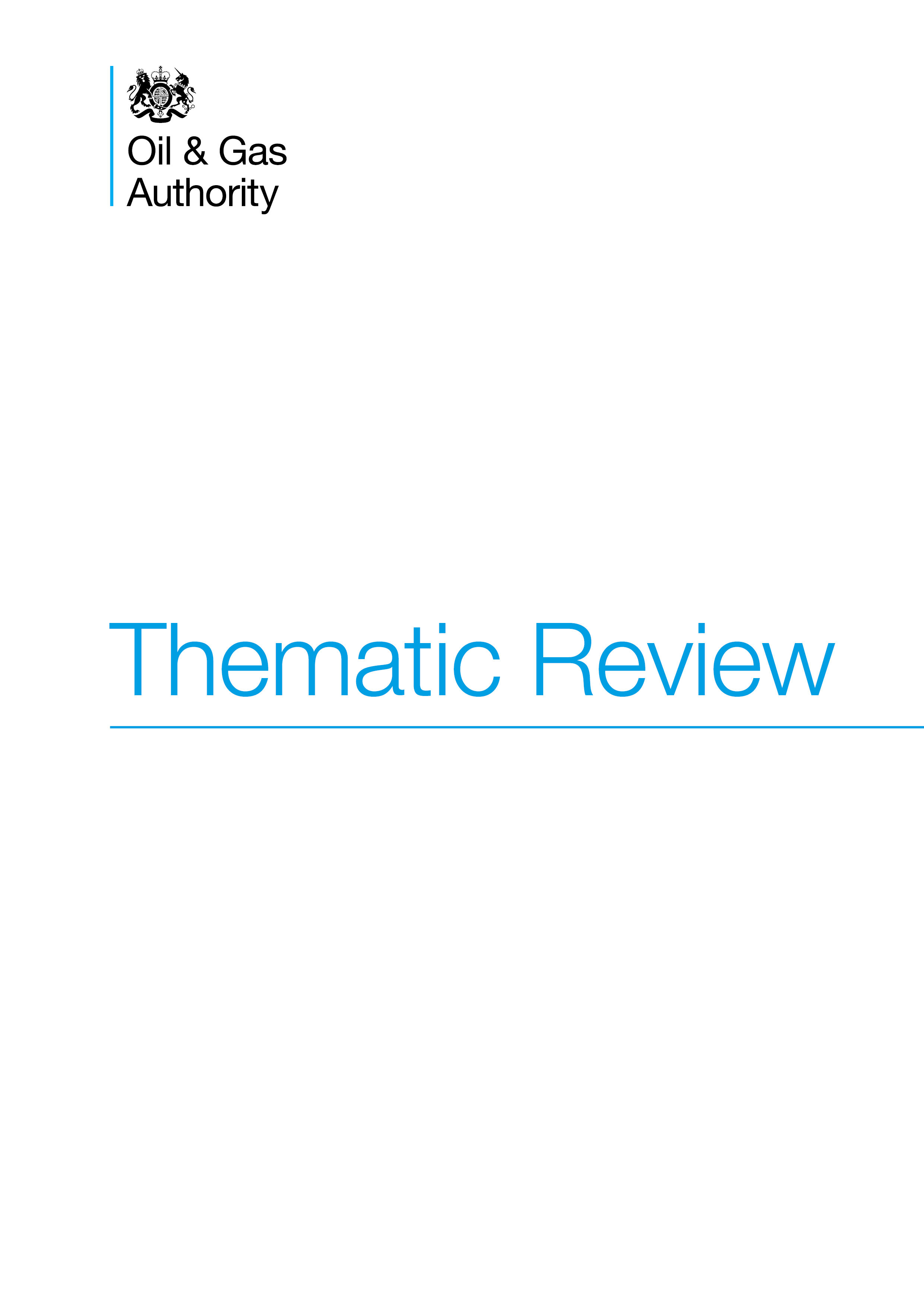 Industry will have a better understanding of its regulatory obligations
Increase in compliance with regulatory obligations across industry as a whole
Report published as hardcopy
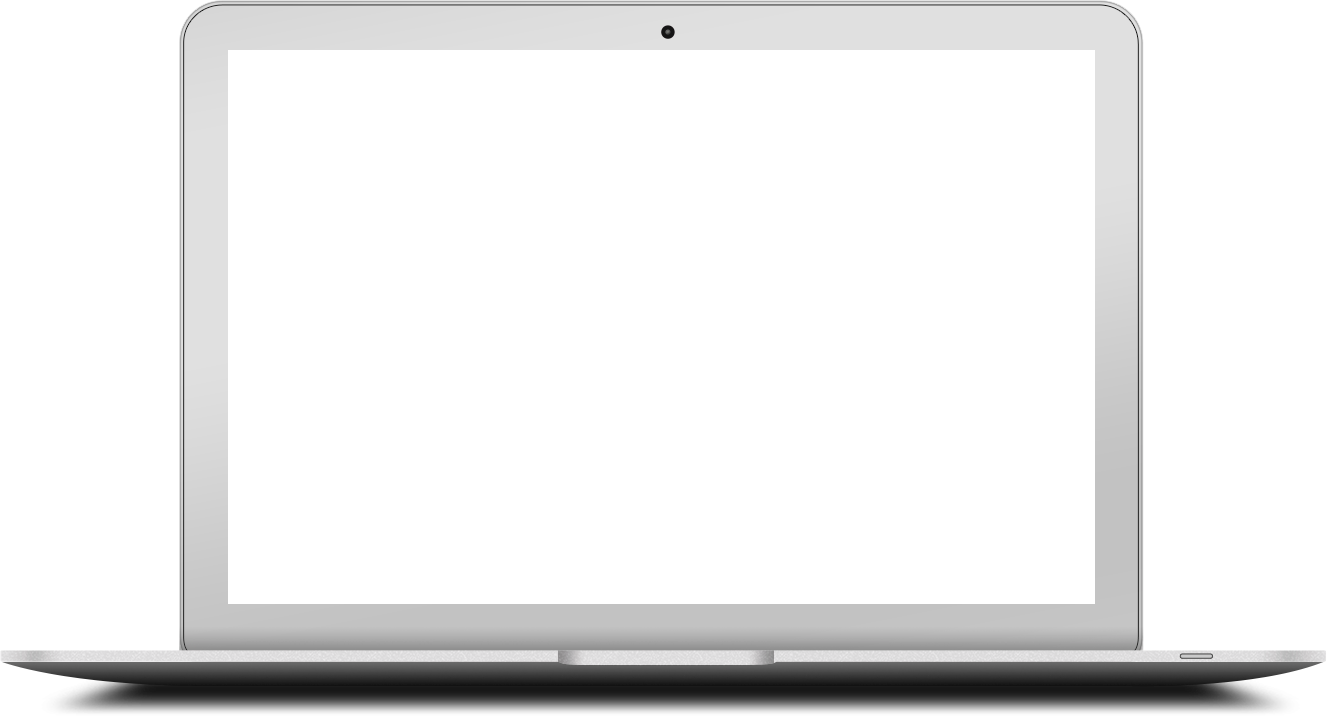 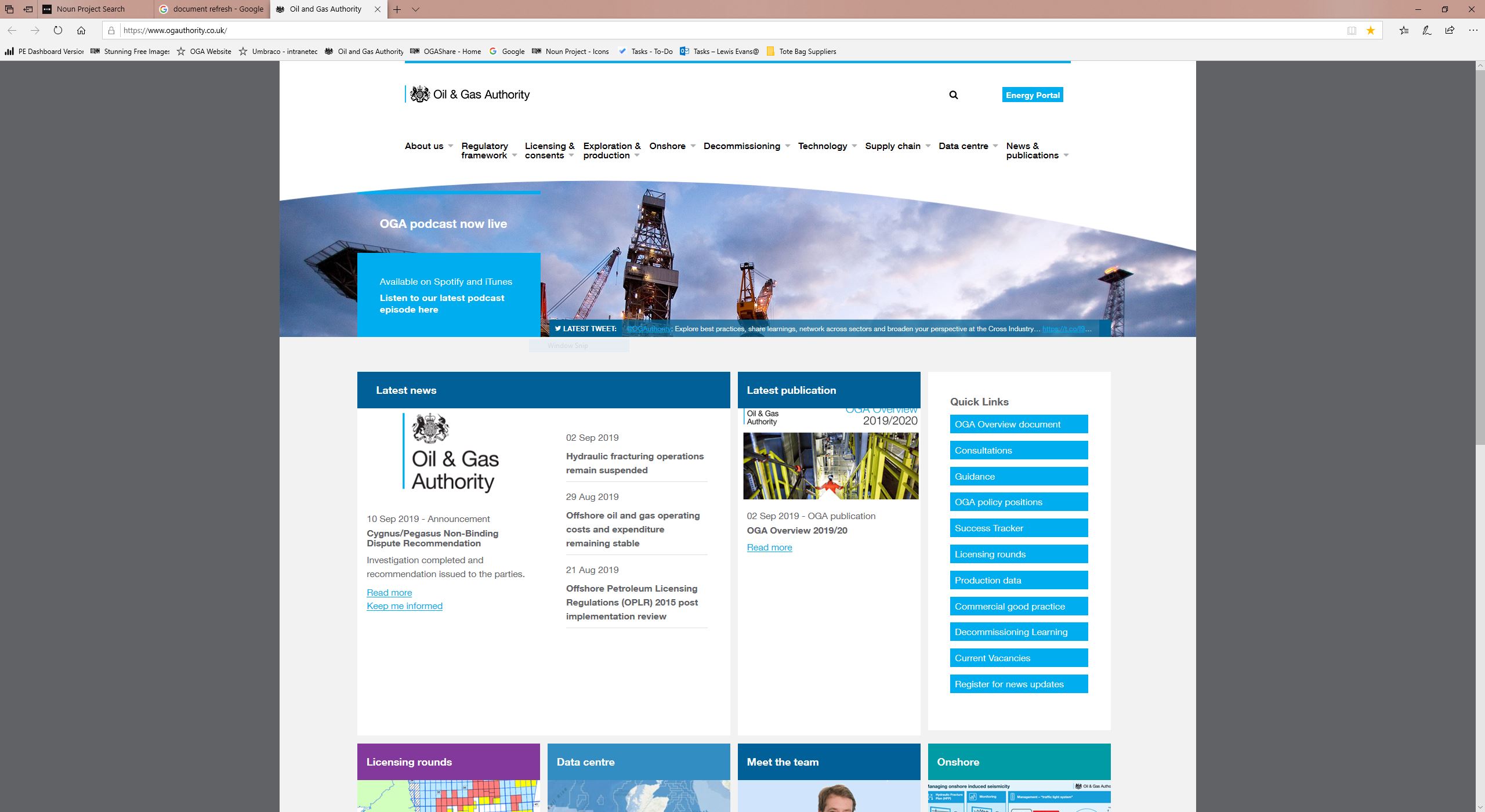 Improved communication between OGA and industry regarding issues with compliance
Report published on www.ogauthority.co.uk
Questions?
Survey reminder
Will be sent out tomorrow (10 October)
Deadline for responses Thursday 7 November
Don’t leave it till the last minute!
Assistance available from: Ross Dornan
OGUK Market Intelligence Manager
01224 577276
rdornan@oilandgasuk.co.uk
Survey needs to be completed by those who do the work!